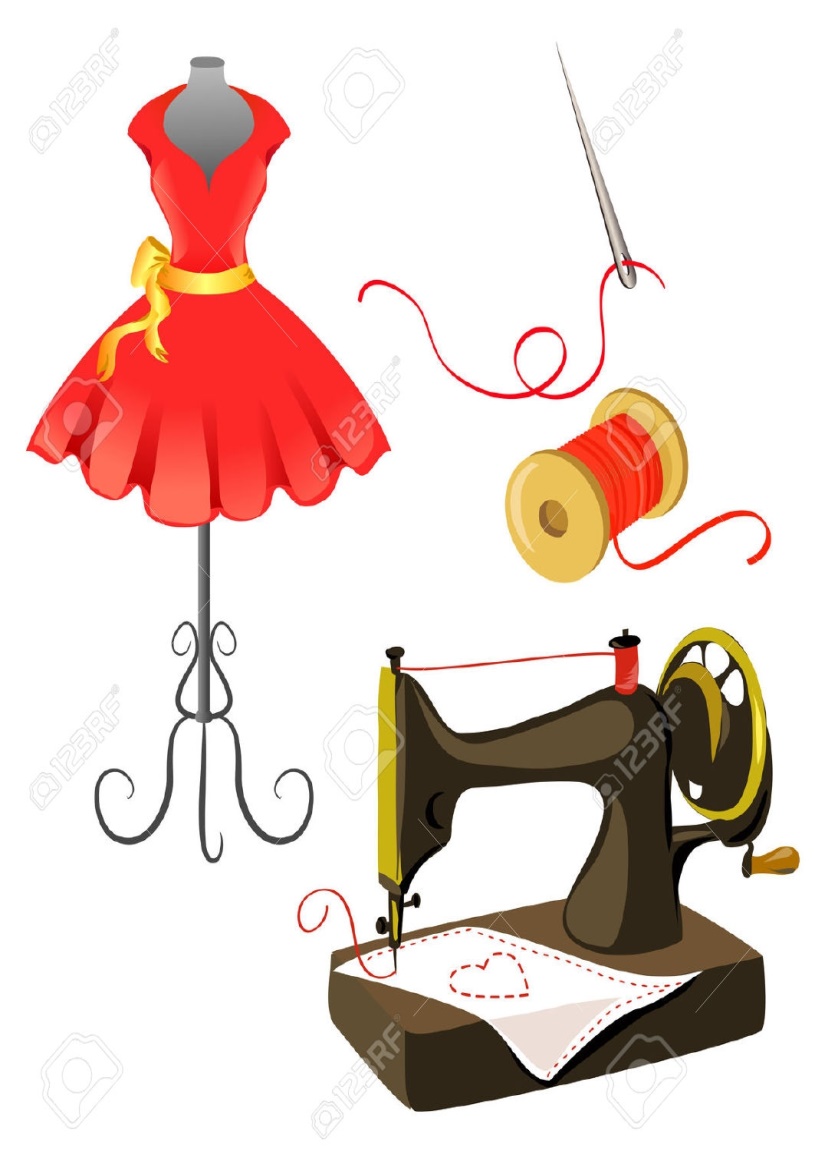 Ателье
«Одной выкройки»
Цель: познакомиться с организацией работы в ателье
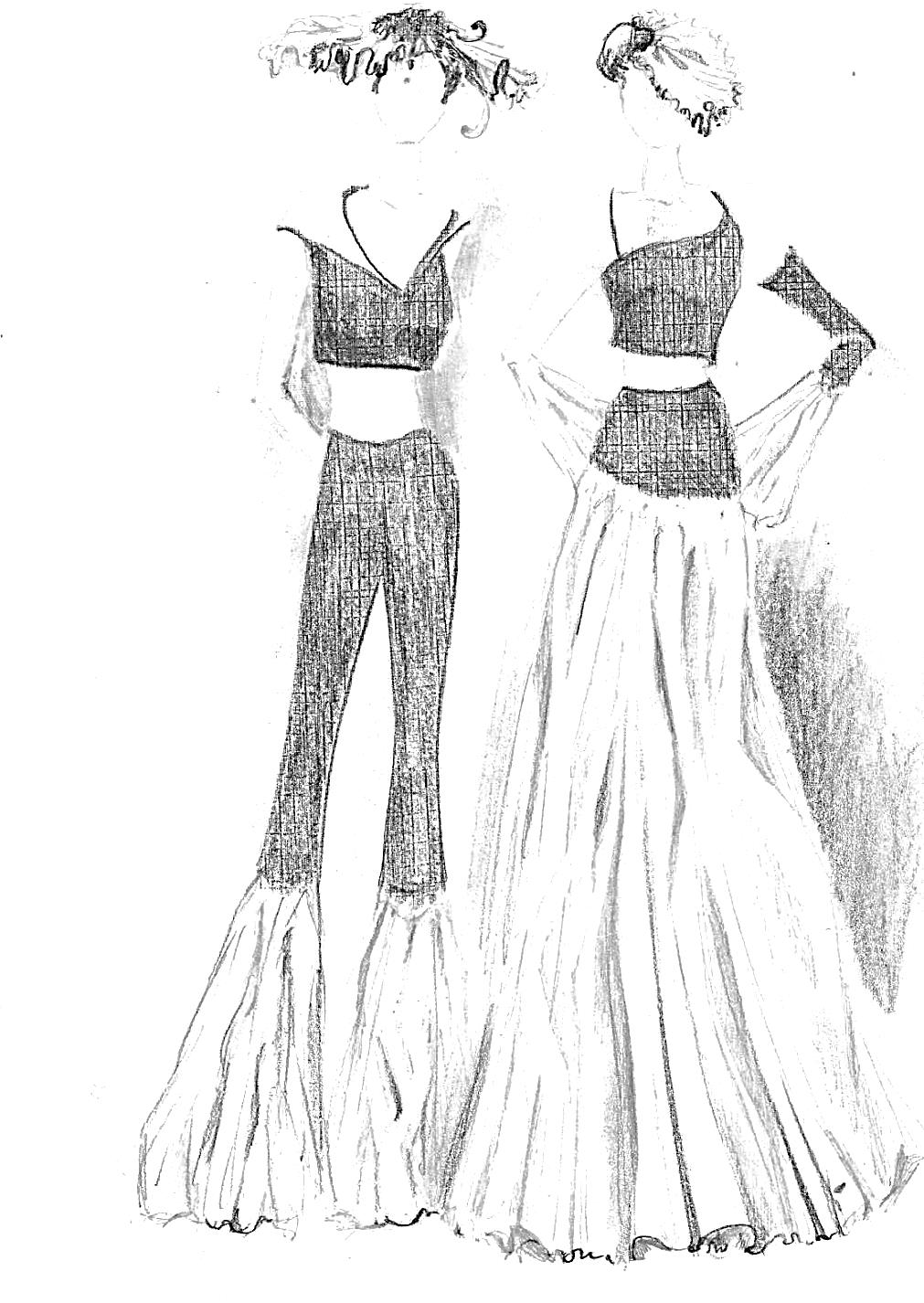 Расчёт количества ткани на изделие
Инструктаж по ТБ
Правила техники безопасности при работе с колющими и режущими инструментами
Нельзя пользоваться ржавыми иглами и булавками, и хранить их необходимо в коробочке с крышкой. 
Ножницы должны лежать с сомкнутыми лезвиями, не оставляйте их  в раскрытом виде. 
Передавать их следует  в закрытом виде кольцами вперед.
Не держи ножницы концами вверх.
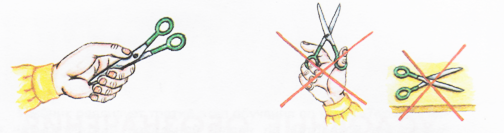 Инструктаж по ТБ
Правила безопасной работы на швейной машине
Перед работой волосы убрать под косынку, одежду застегнуть. Освободить рабочее место от посторонних предметов.
Нельзя наклоняться близко к движущимся и вращающимся частям машины.
Нельзя держать пальцы возле движущейся иглы. Утолщённые места прошивать на пониженной скорости.
При заправке ниток необходимо отключить машину от сети.
При появлении запаха или дыма нужно вынуть вилку из розетки.
После работы выключить машину.
Выполнить расчёты для построения чертежа прямой юбки
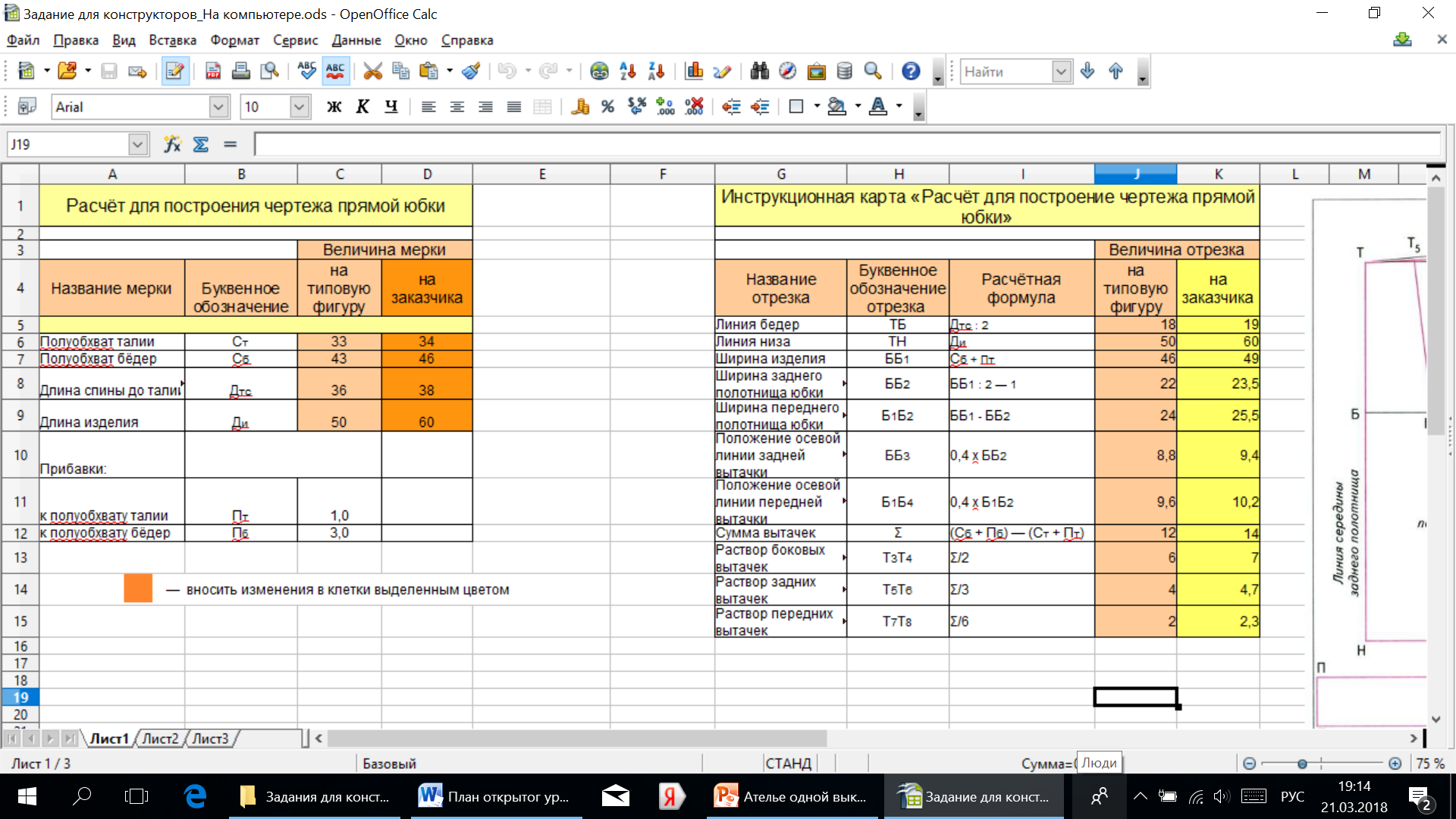 В соответствии с моделью определить метод моделирования и подобрать выкройку
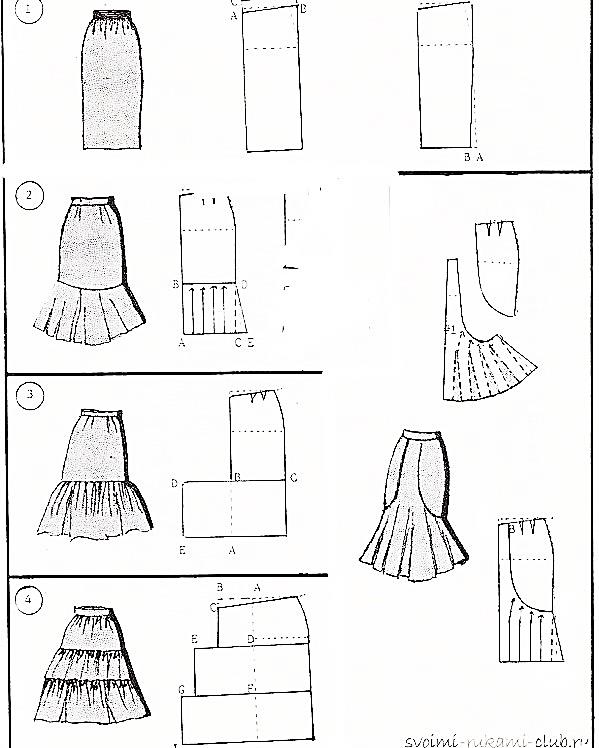 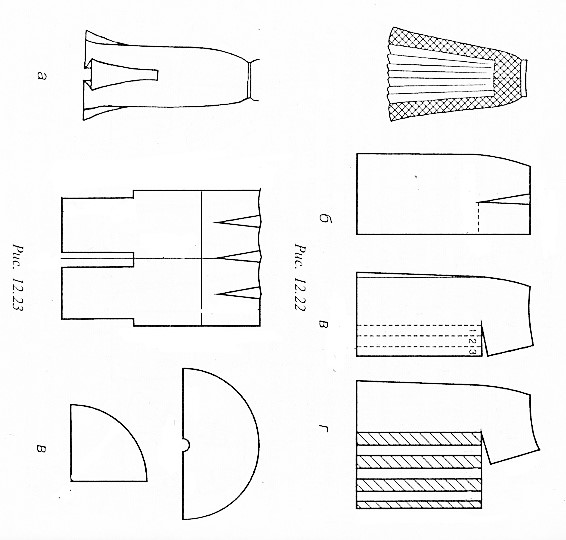 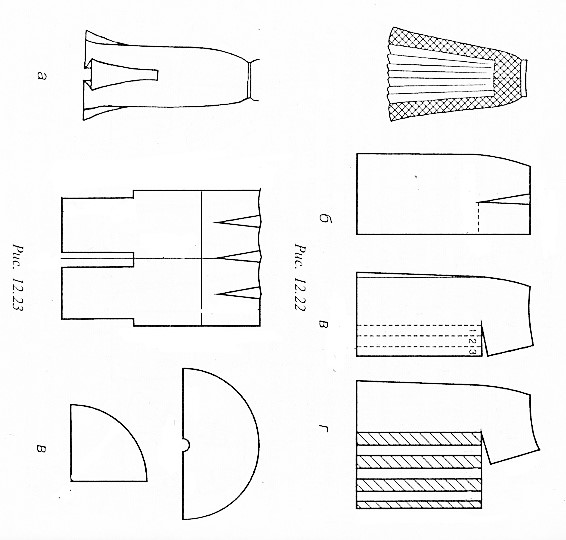 В соответствии с моделью 
внести  изменения в основу чертежа изделия
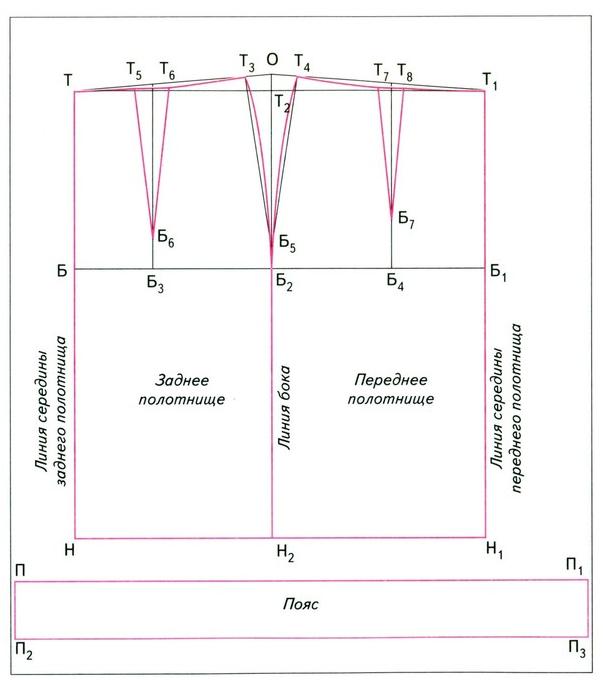 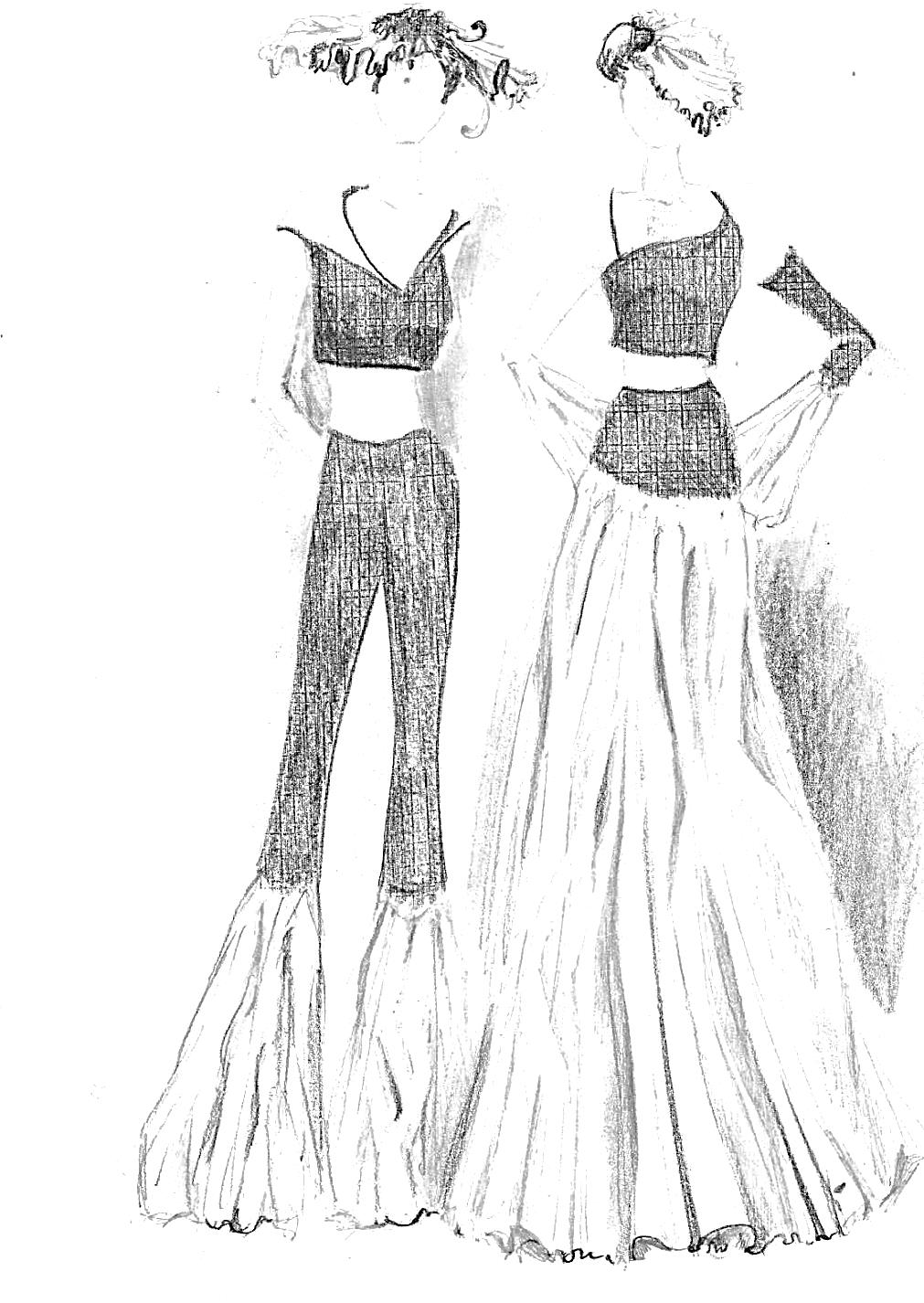 Тест «Выполнение машинных работ»
К терминам подобрать соответствующее содержание работы
Стачать. 2. Обтачать. 3. Притачать. 4. Настрочить. 5.Застрочить.
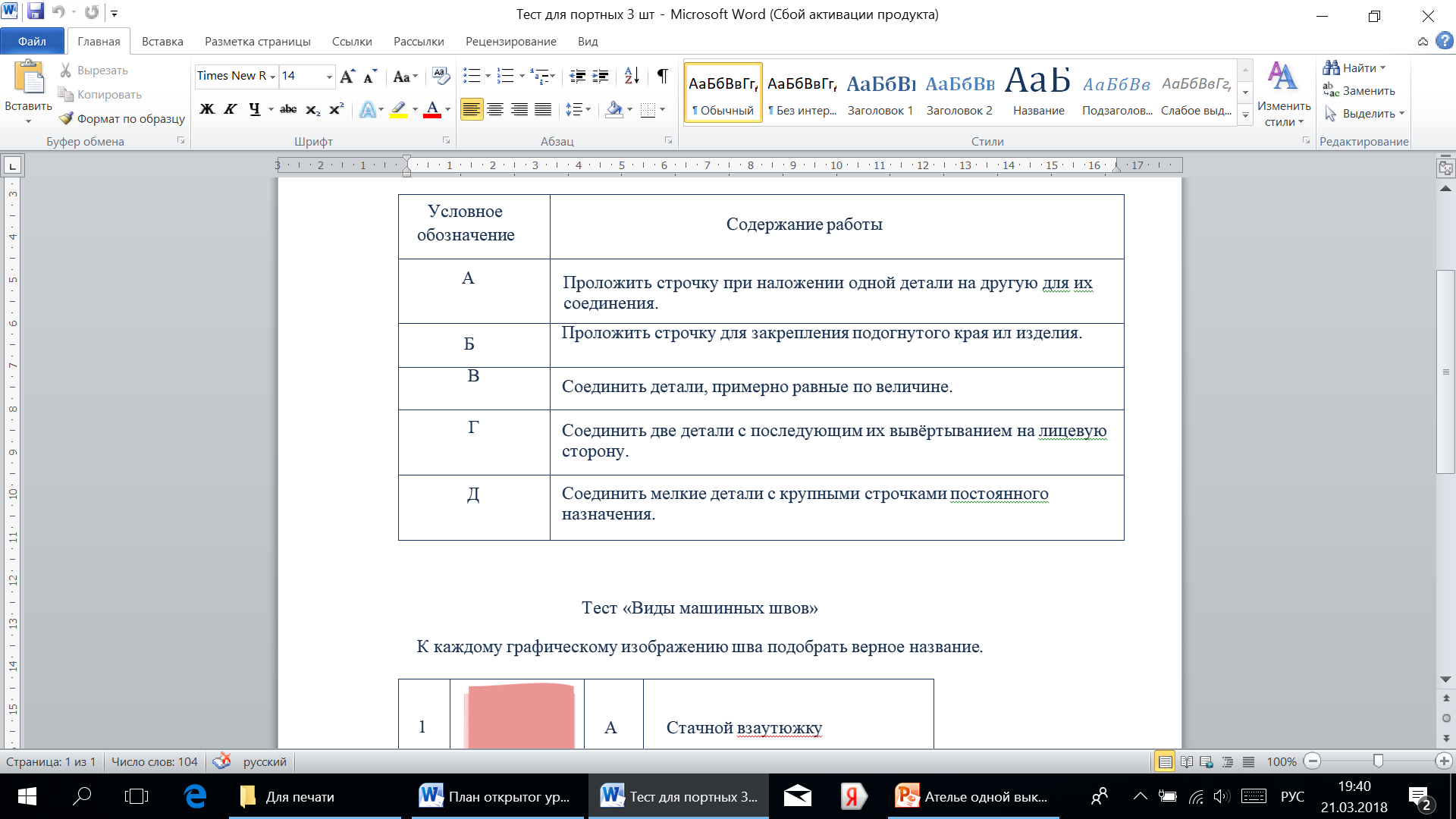 Тест «Виды машинных швов»
К каждому графическому изображению шва подобрать
верное название
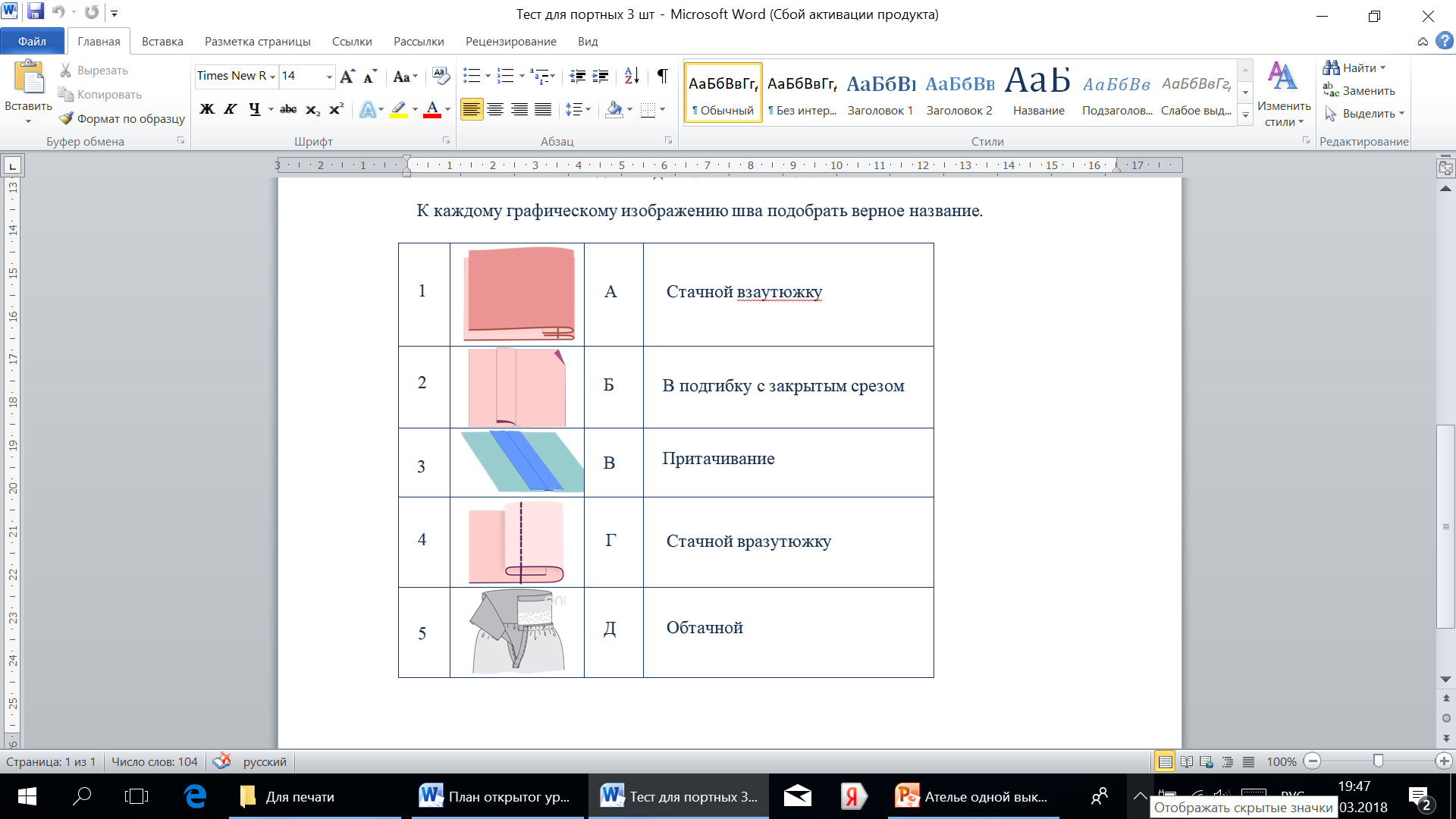 Определить способы обработки юбки в соответствии с моделью
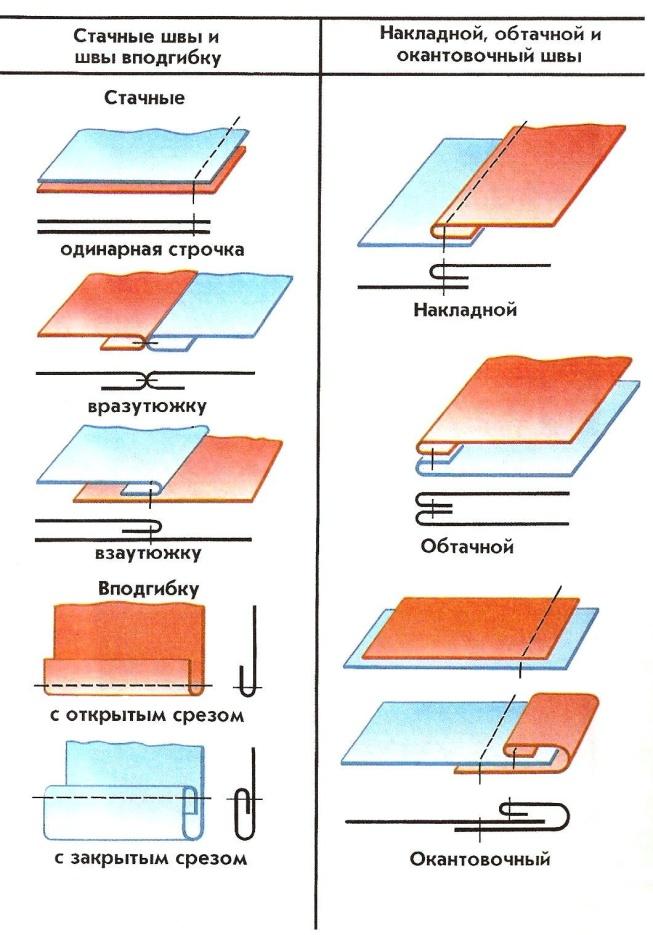 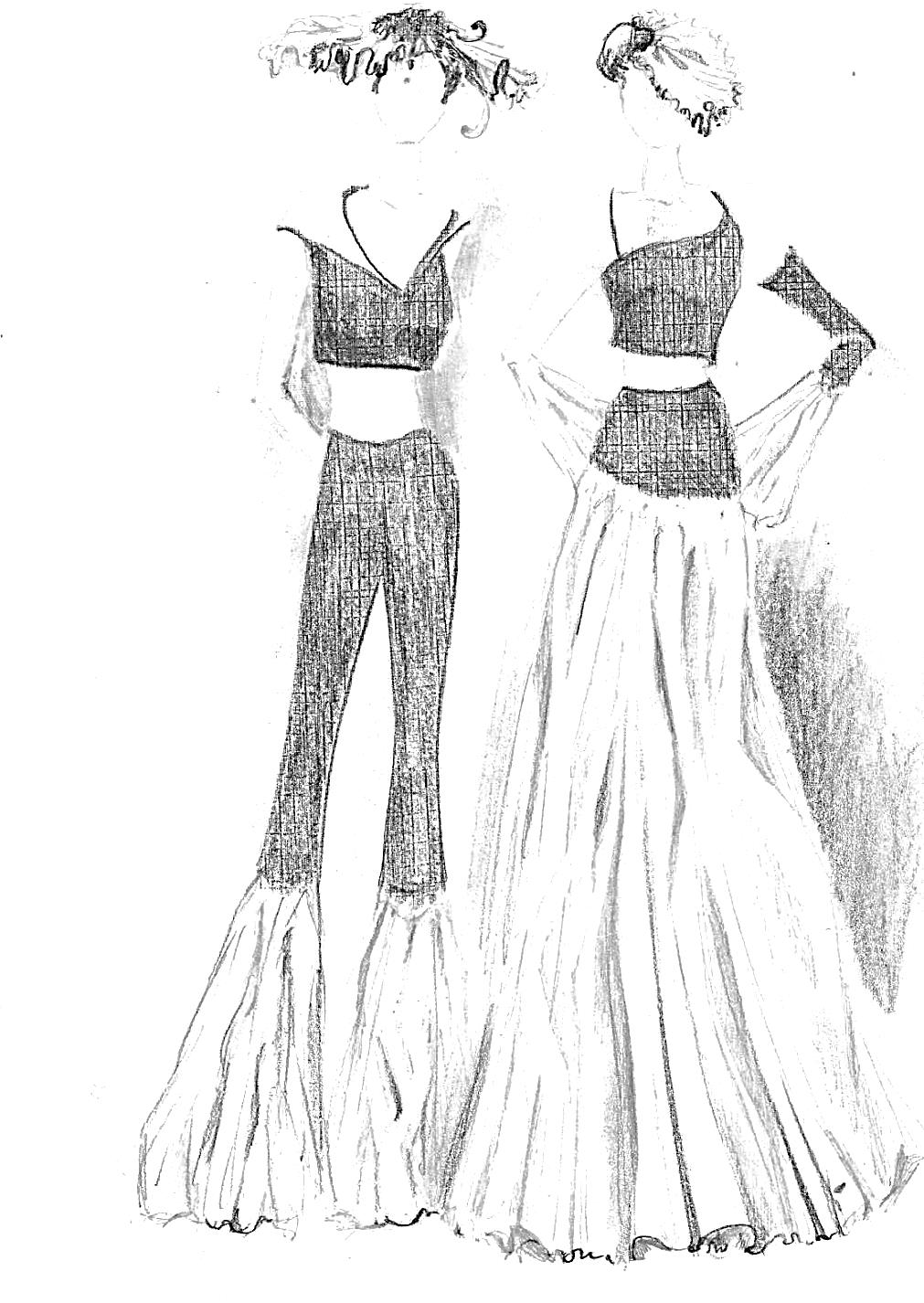 Метаграмма (загадка, в которой из слова путём замены любой буквы другой получается новое слово)

С буквой И – шотландской юбкой буду,
С буквой О – стрелять смогу. 
 
Логогрифы (загадка, в которой слово меняет своё значение, если отнять, или прибавить к нему буквы)

Кирпичик к кирпичику – 
	строится дом.
А С прибавим – 
	юбку с отделкой сошьём.
Из букв и буквосочетаний, написанных на ленте, сложите слова, обозначающие различные виды одежды
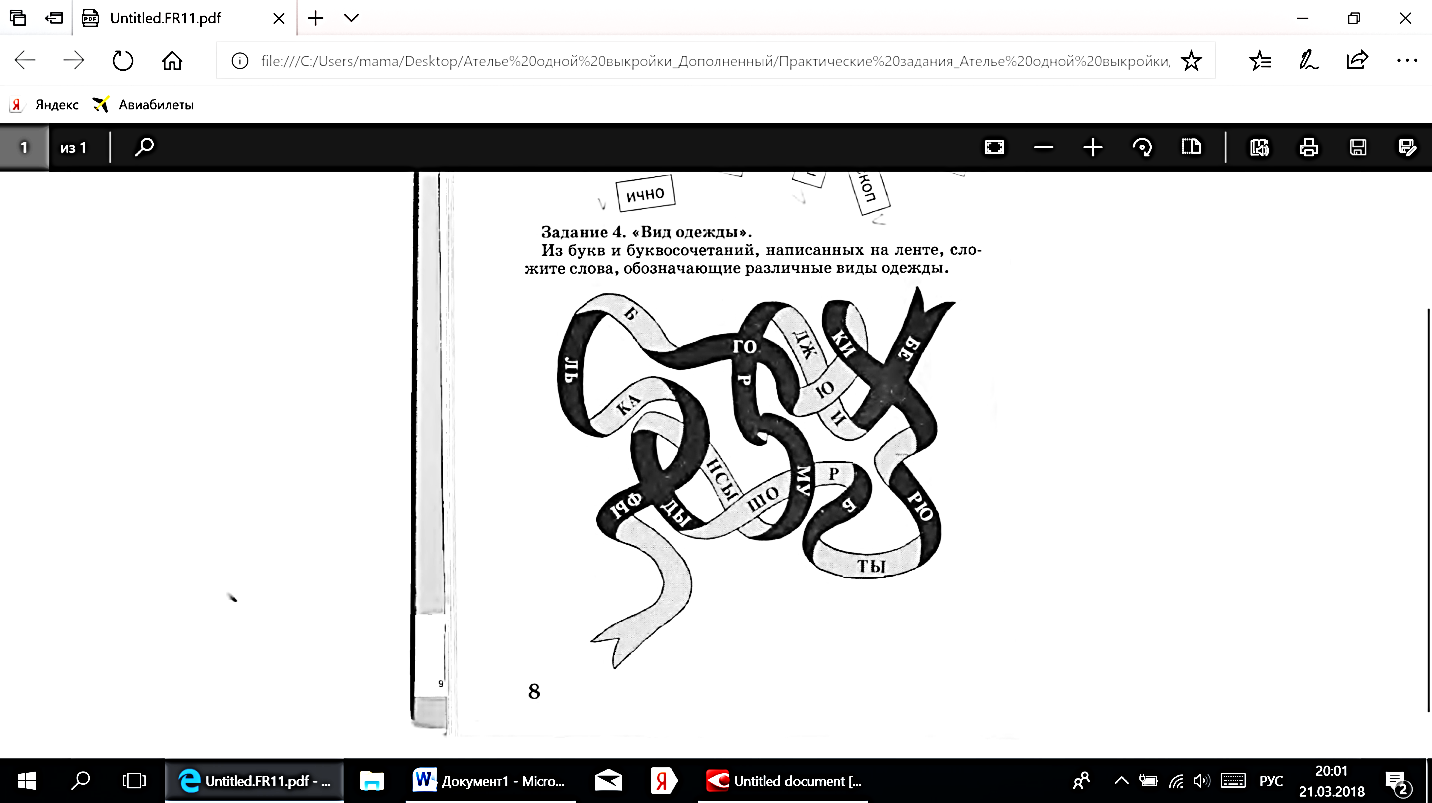 Рефлексия деятельности
Что нового вы узнали на уроке?
Возникали ли у вас в процессе работы затруднения?
Довольны ли вы выполненной работой?